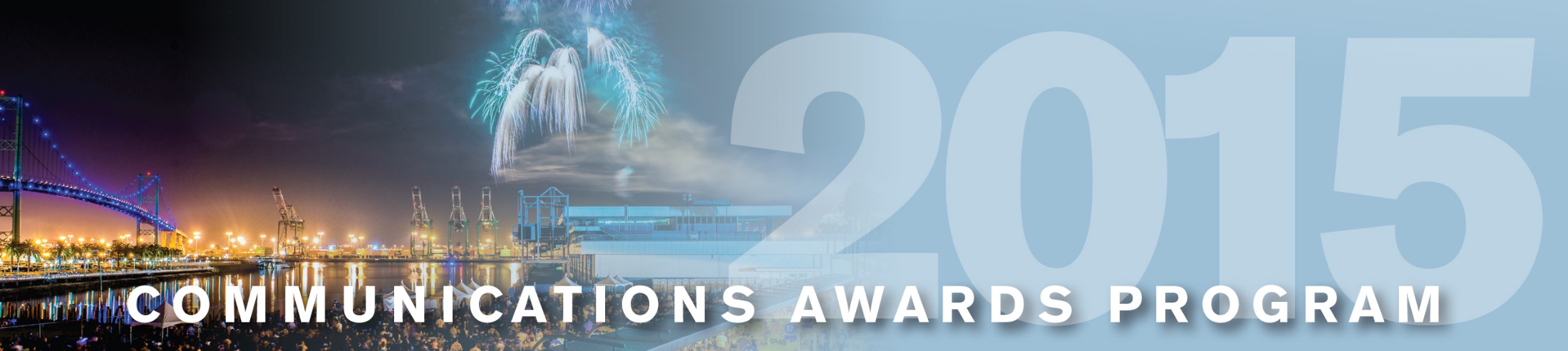 Georgia Ports Authority
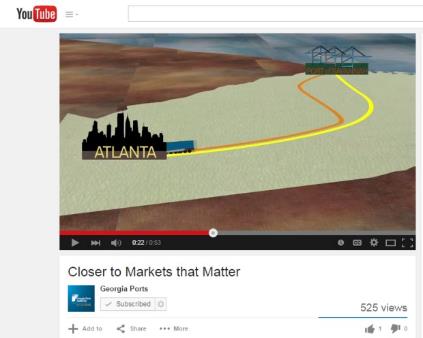 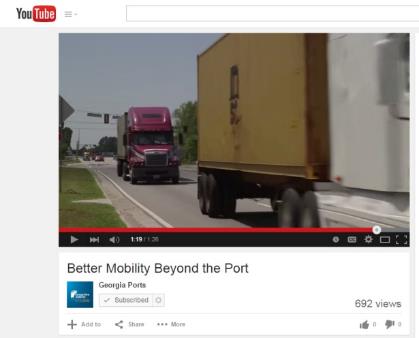 See More. Do More.
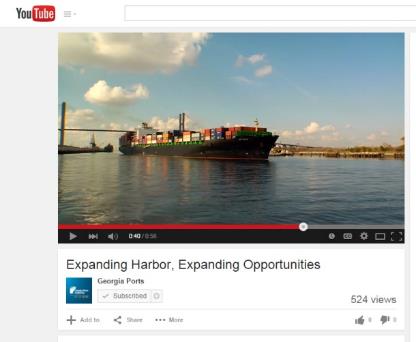 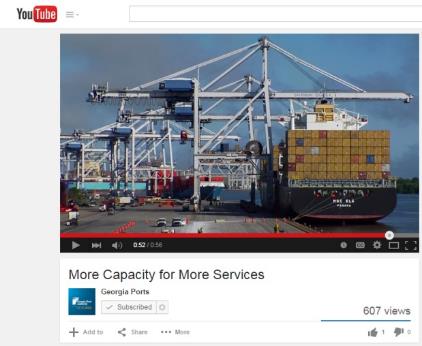 Video Series
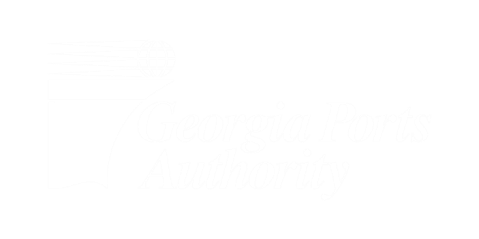